DUBLINnyelvtanfolyam2017. július 23 – augusztus 5.Készítette:Komporday Levente
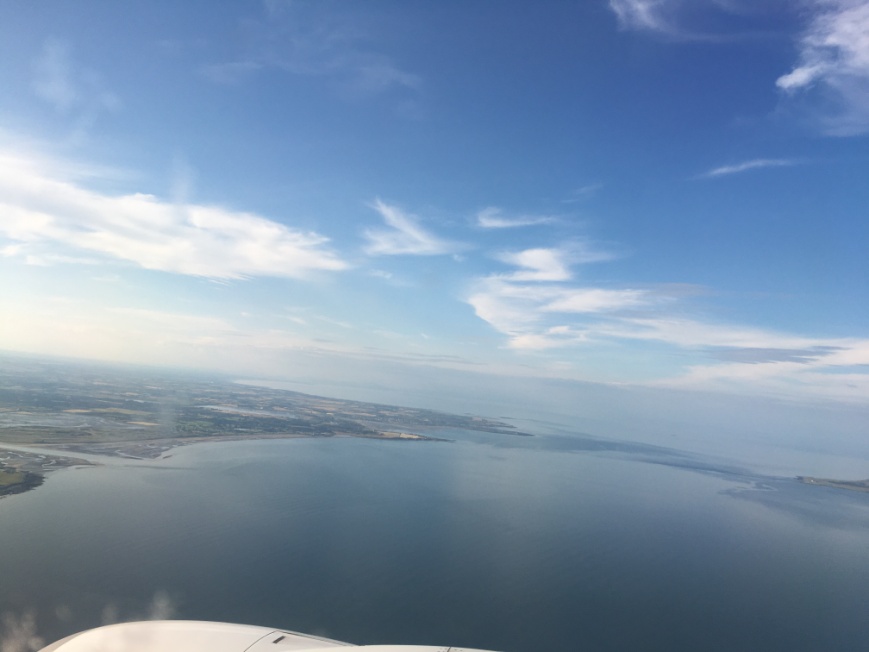 UTAZÁS
RYANAIR (2017. július 23; 2017. augusztus 5.)
Budapest-Dublin-Budapest
747-es AIRLINK EXPRESS (busz)
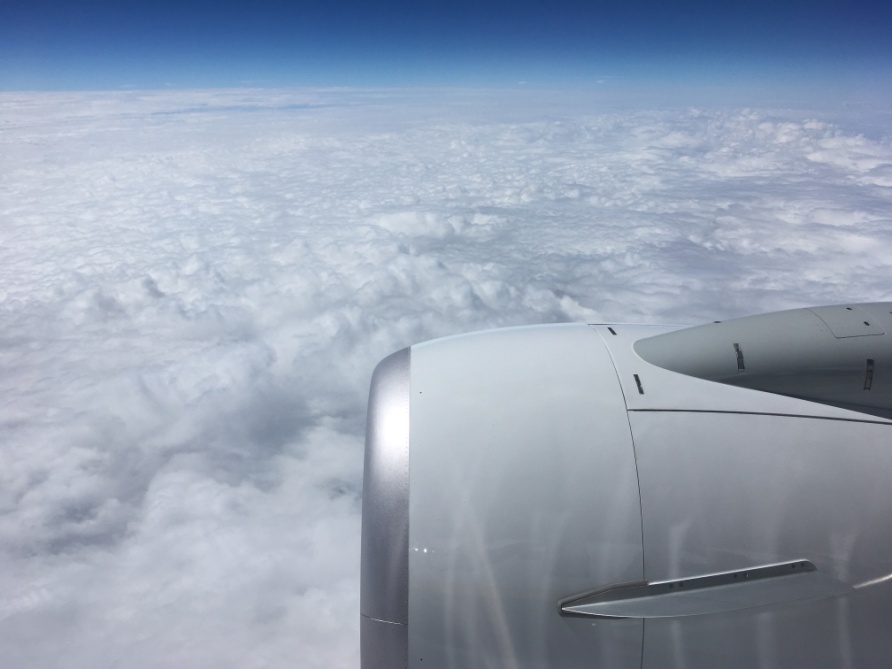 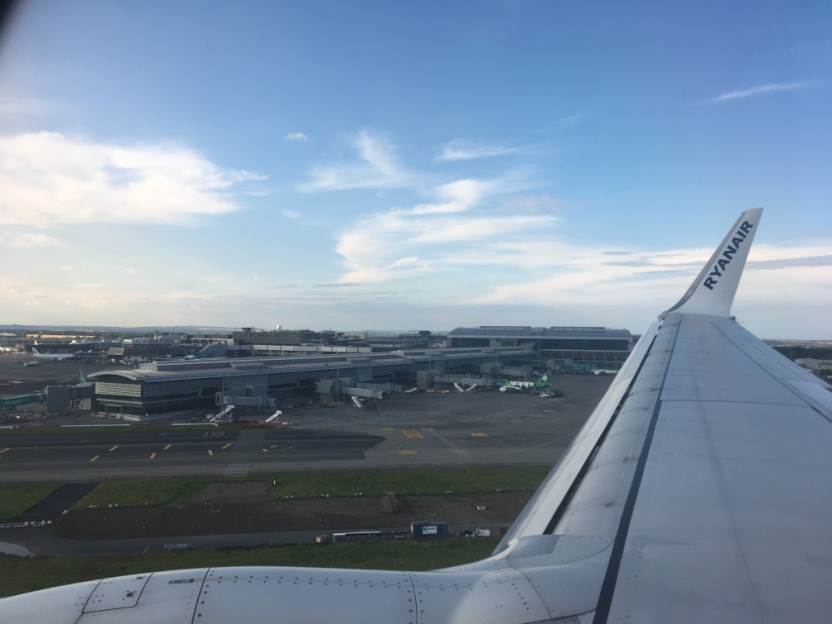 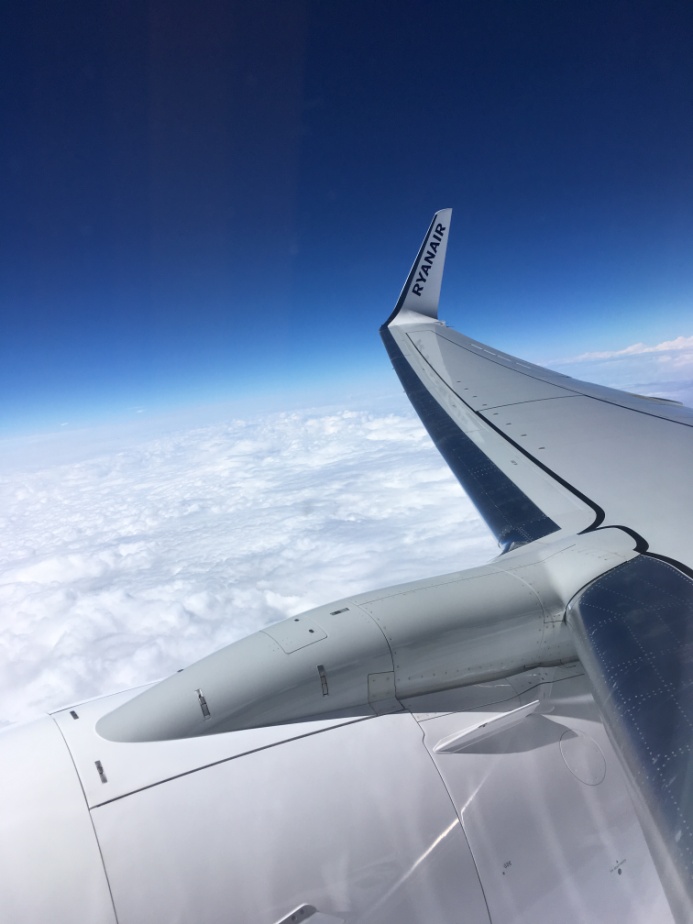 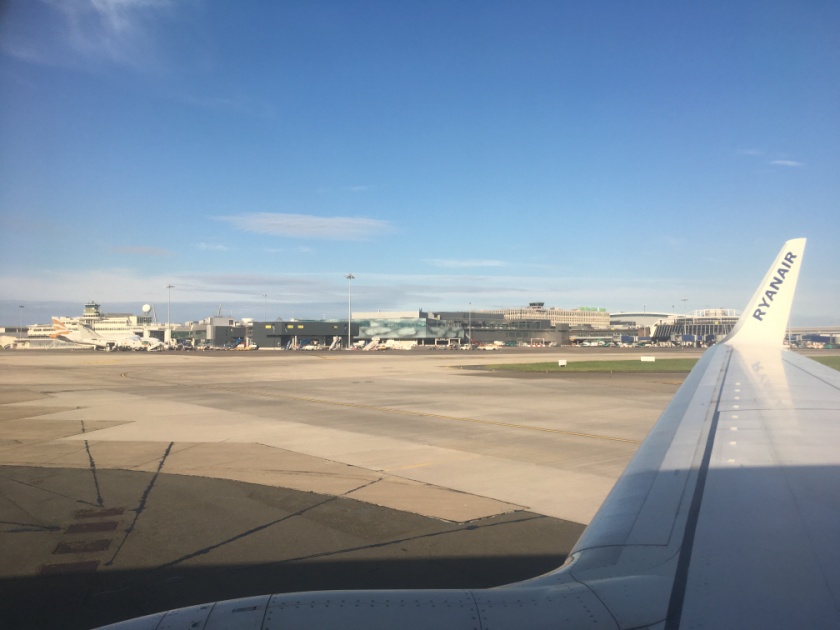 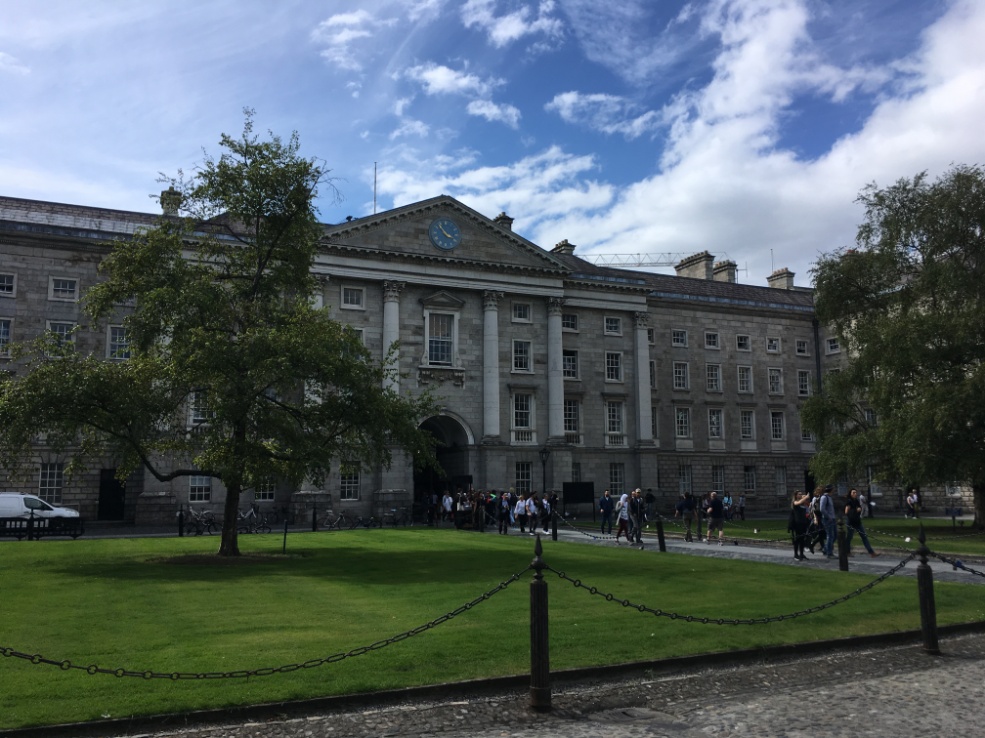 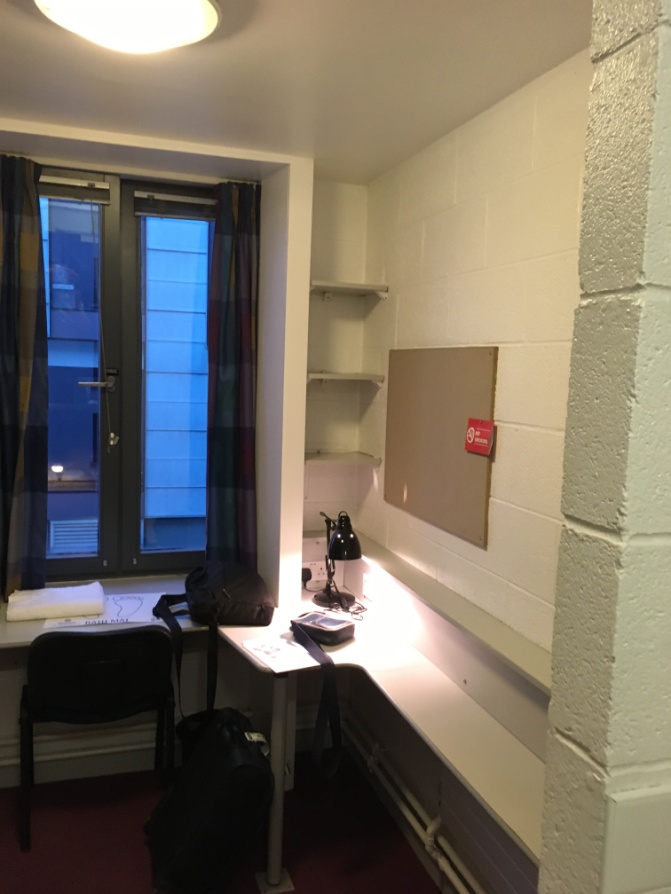 SZÁLLÁS
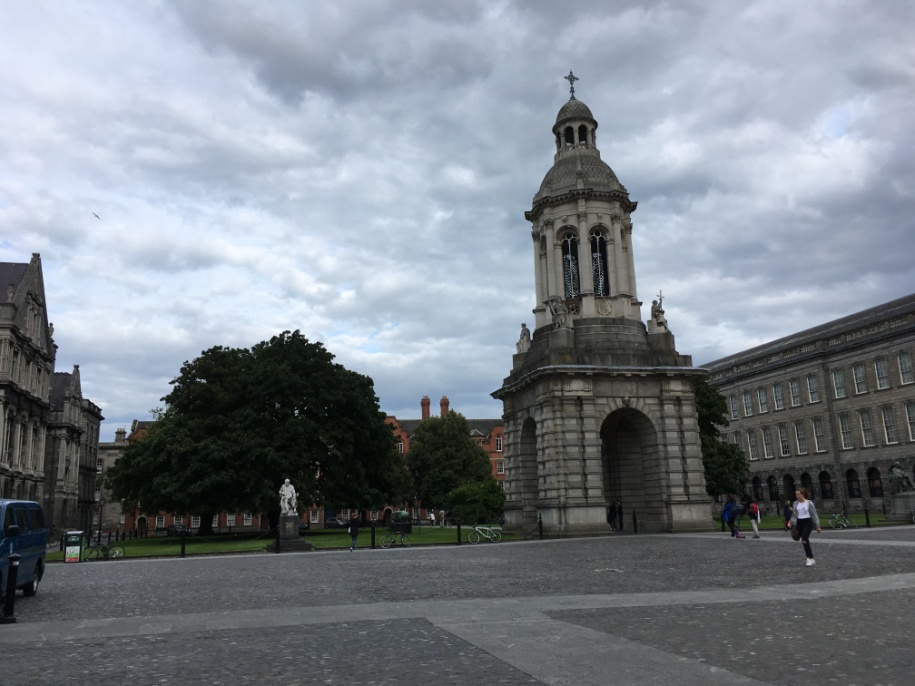 TRINITY COLLEGE DUBLIN
egyágyas szoba mosdóval (zuhanyzó és WC közös)
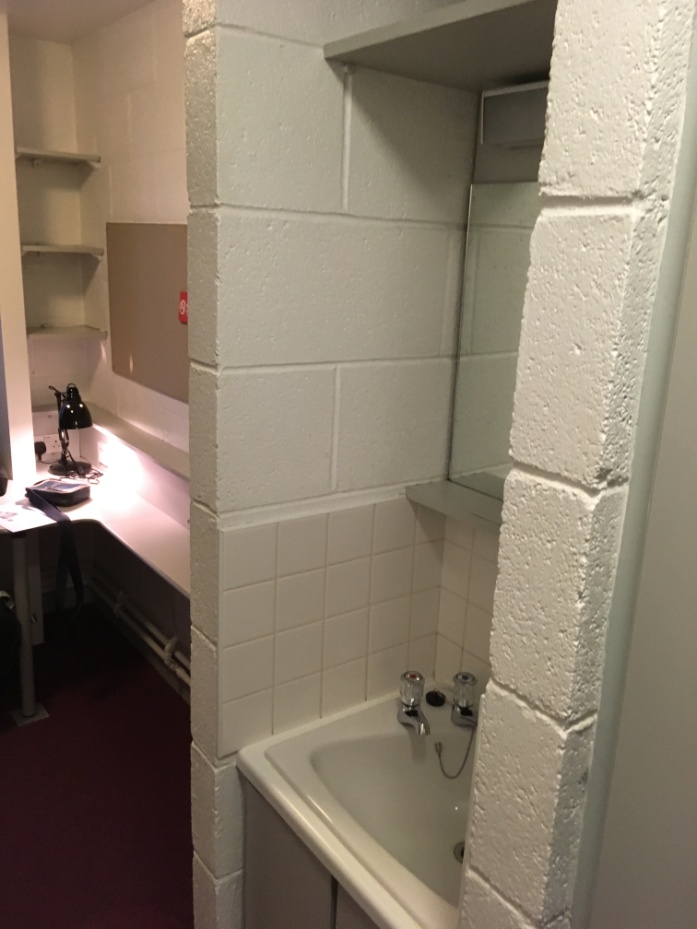 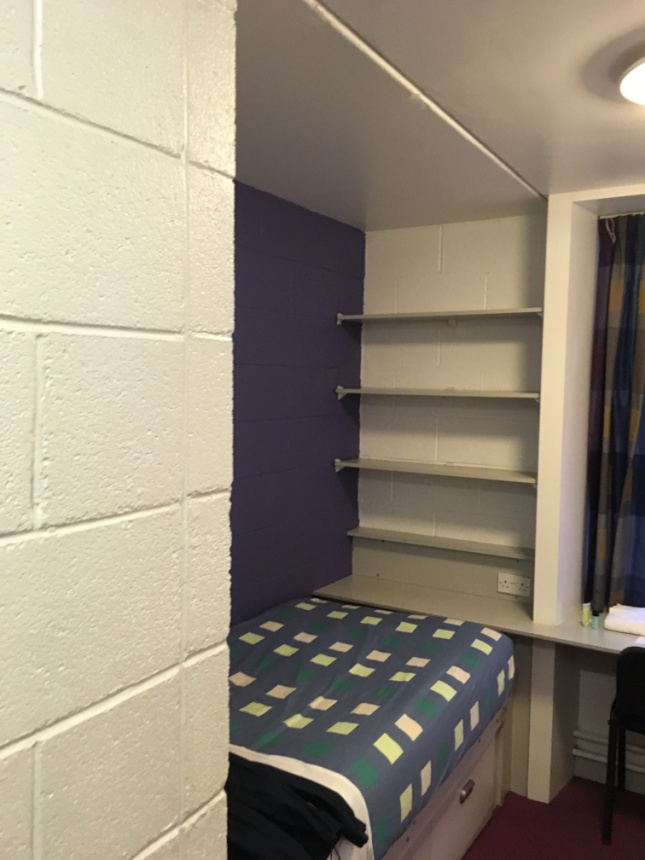 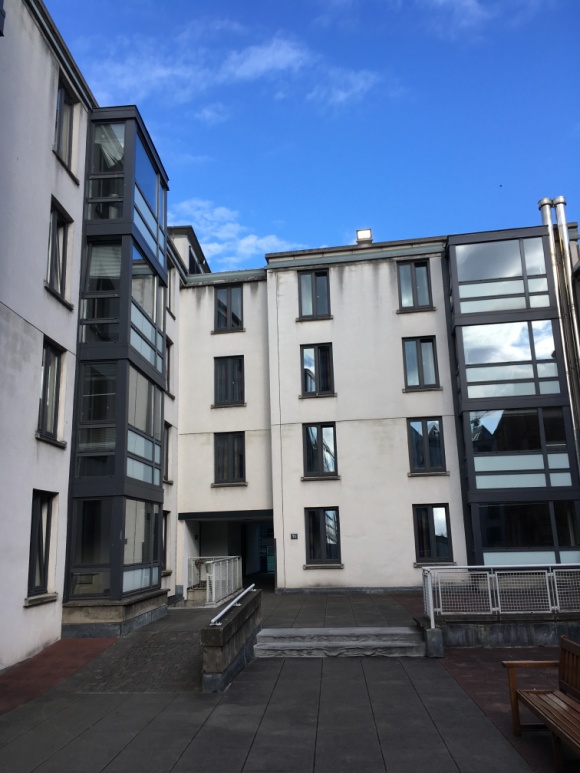 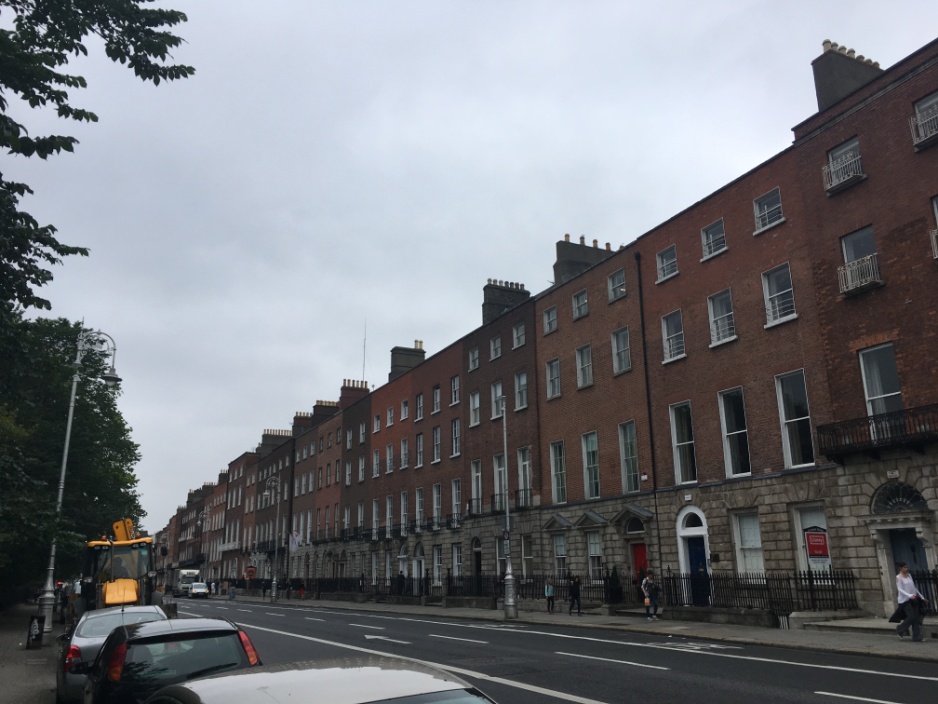 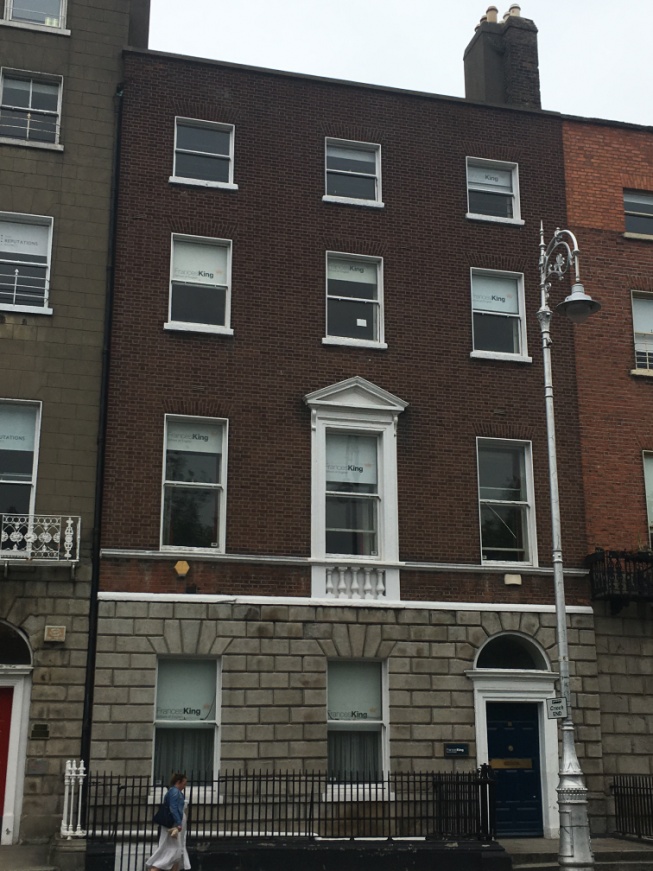 TANFOLYAM 1.
Iskola: FRANCES KING (School of English)
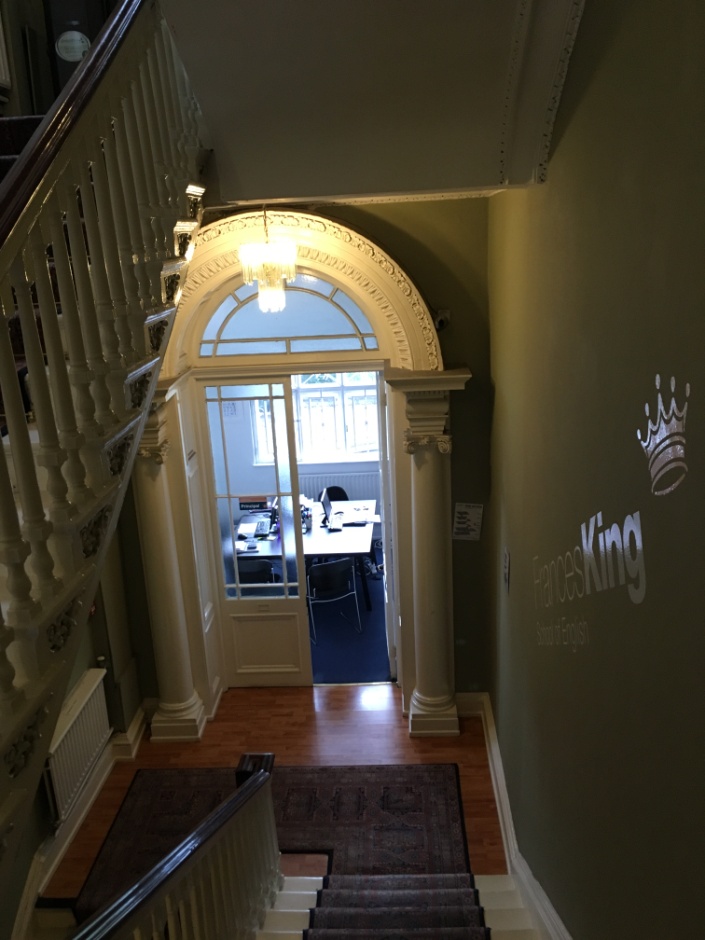 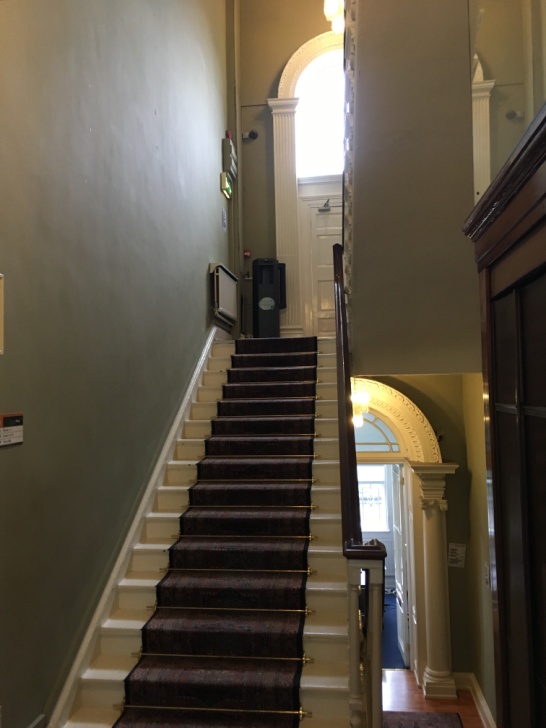 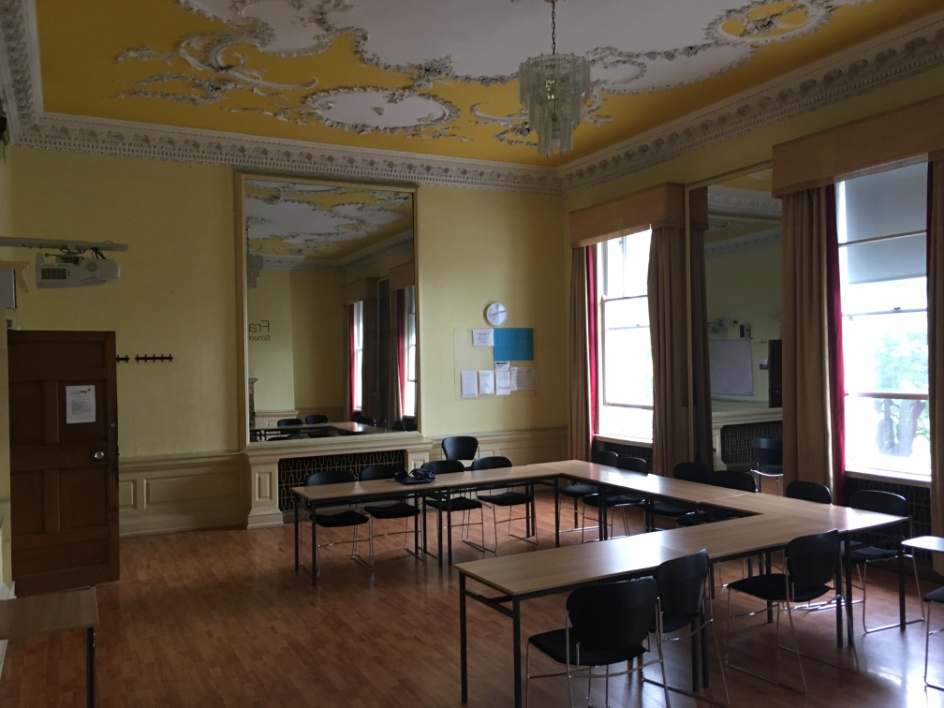 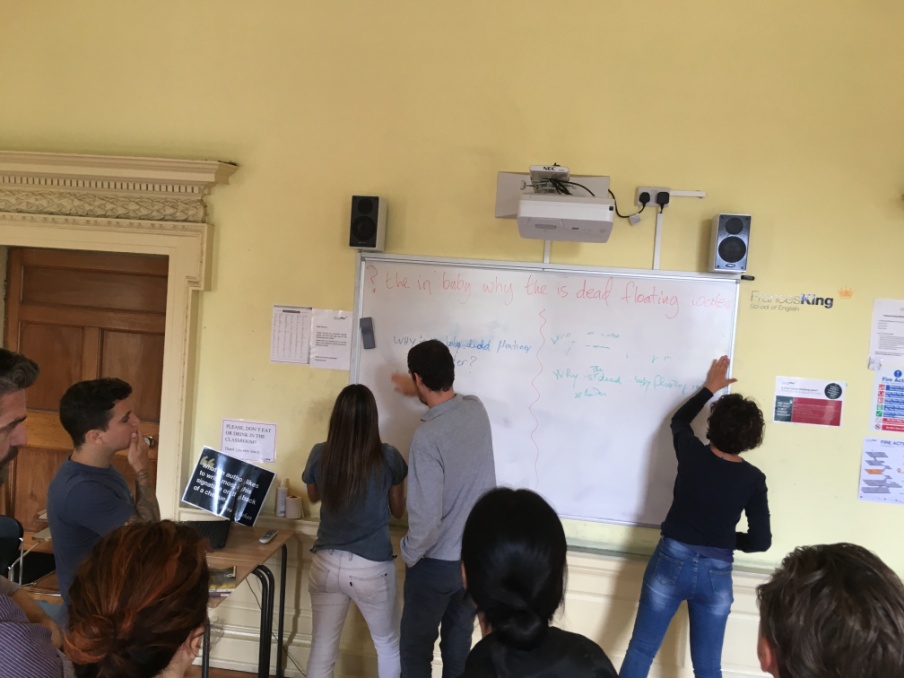 TANFOLYAM 2.
CSOPORT, ÓRÁK
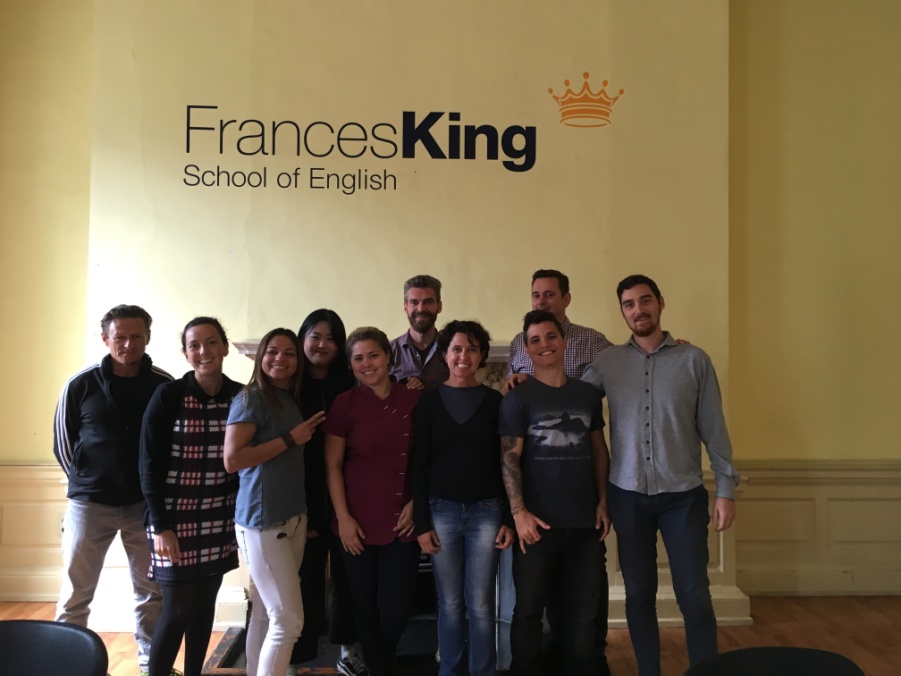 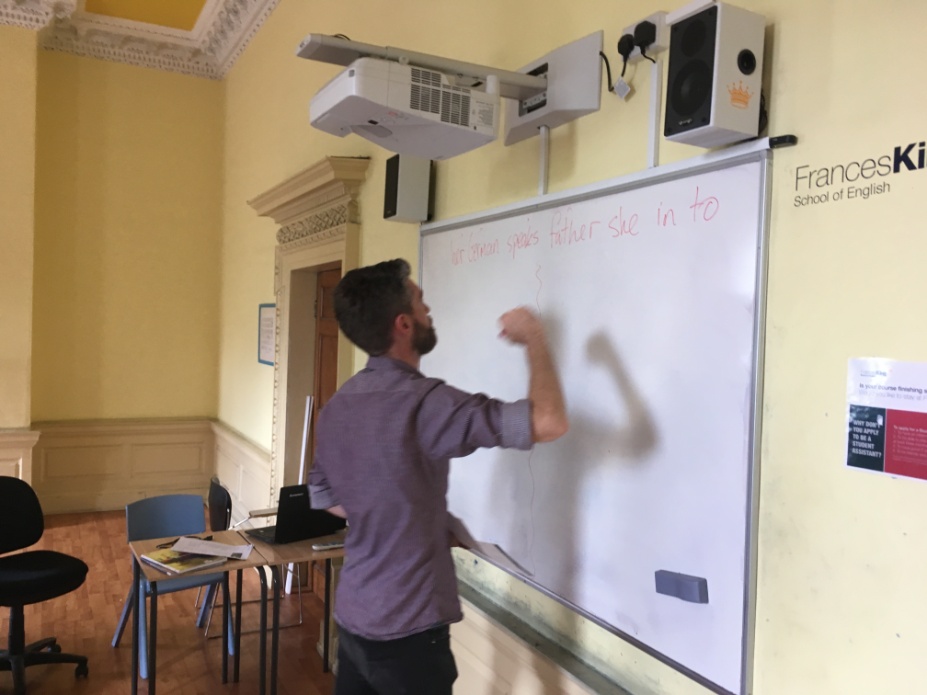 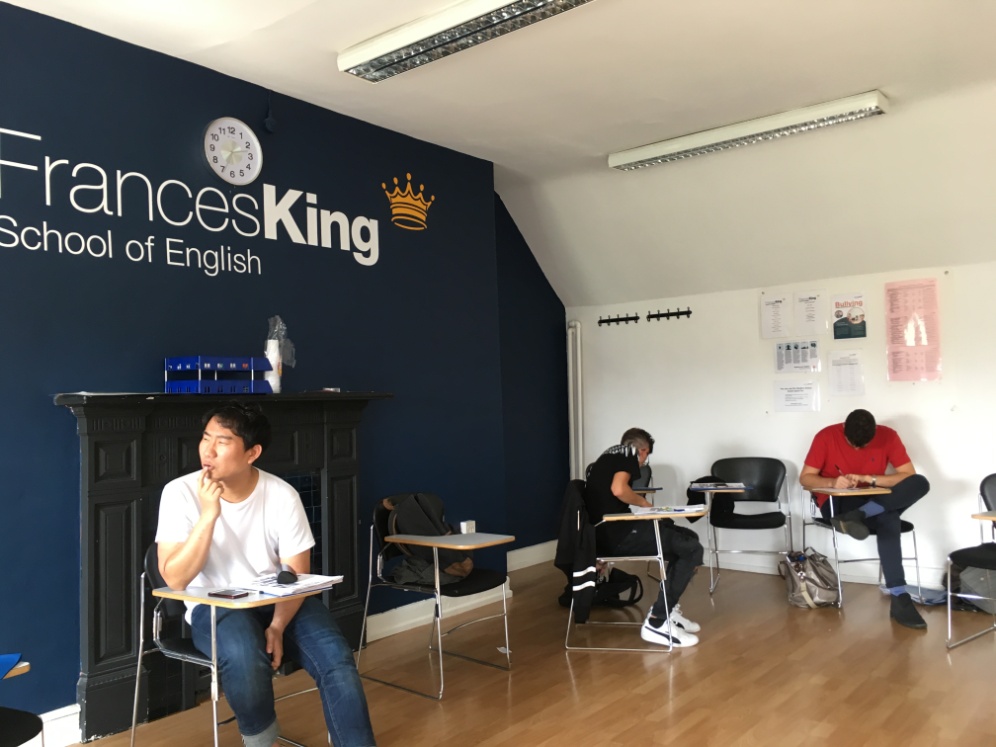 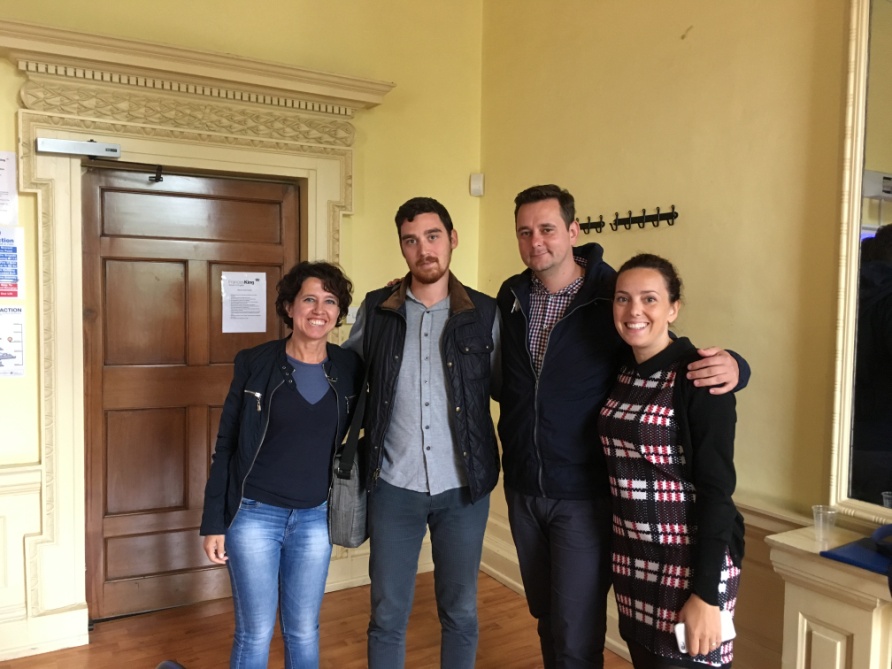 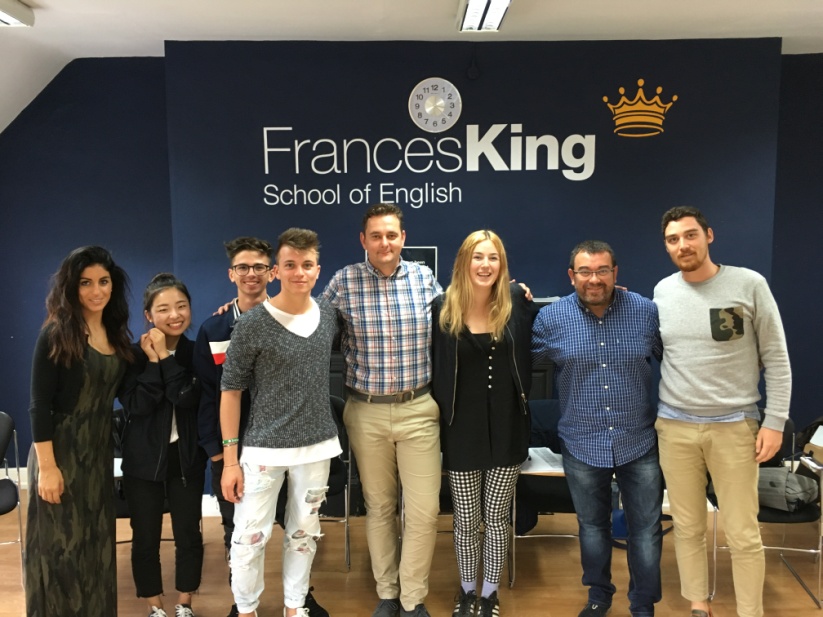 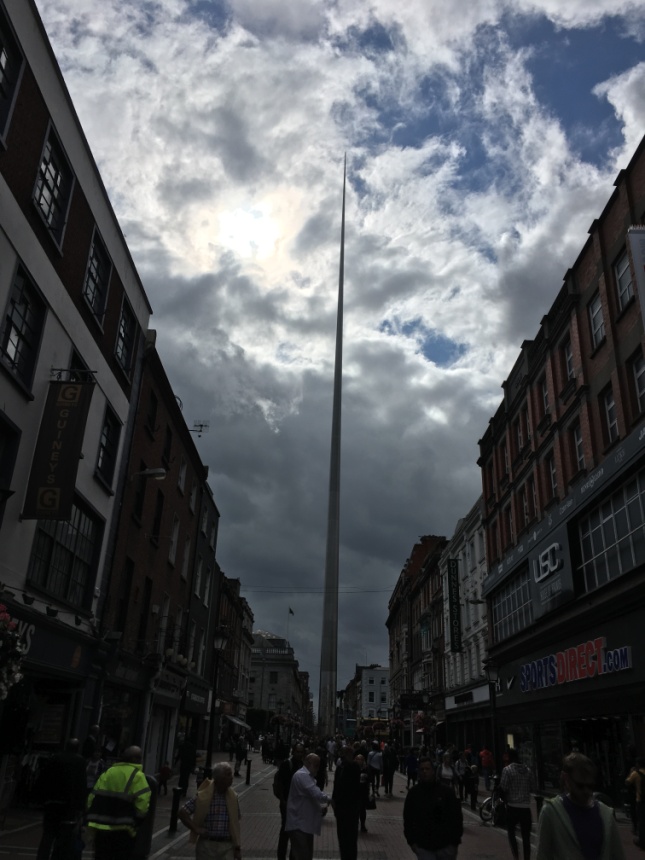 DUBLIN
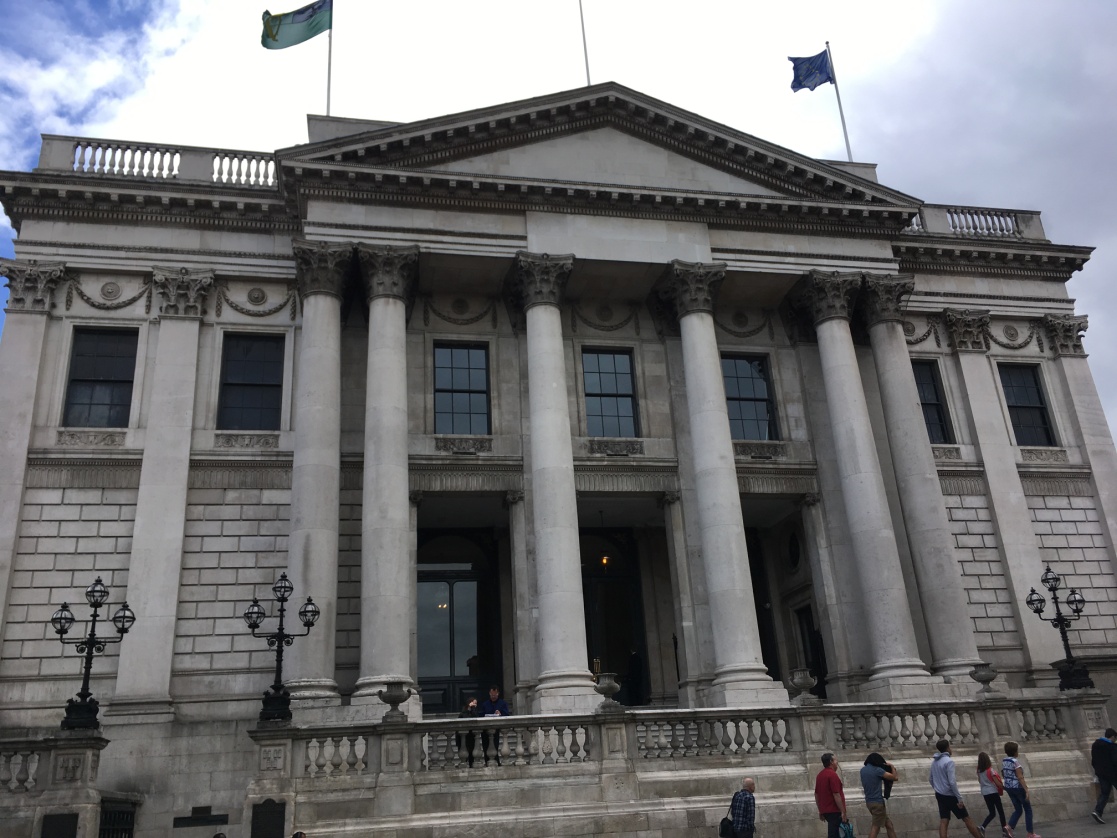 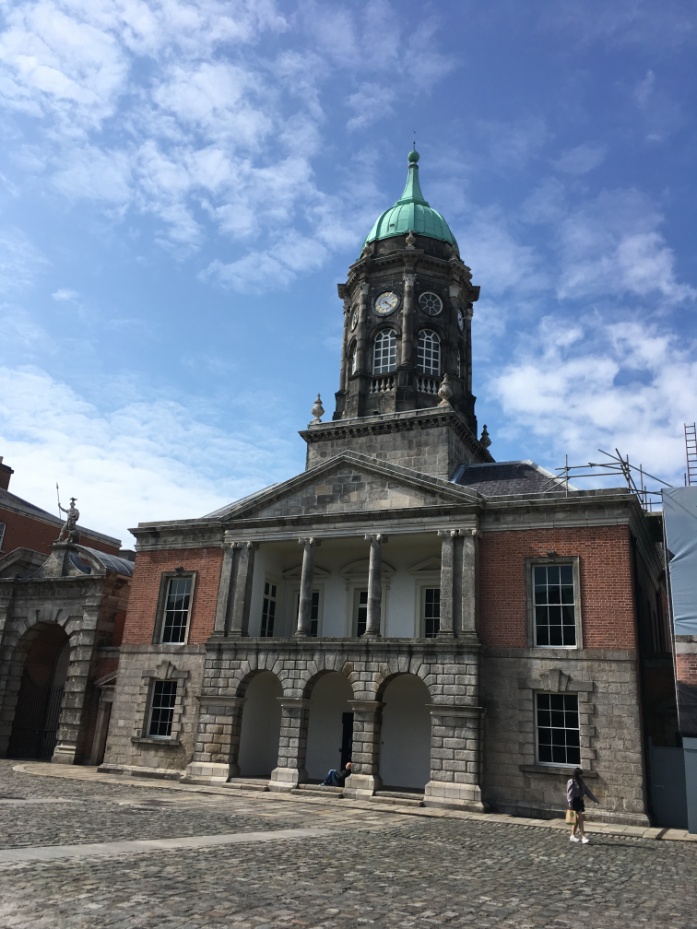 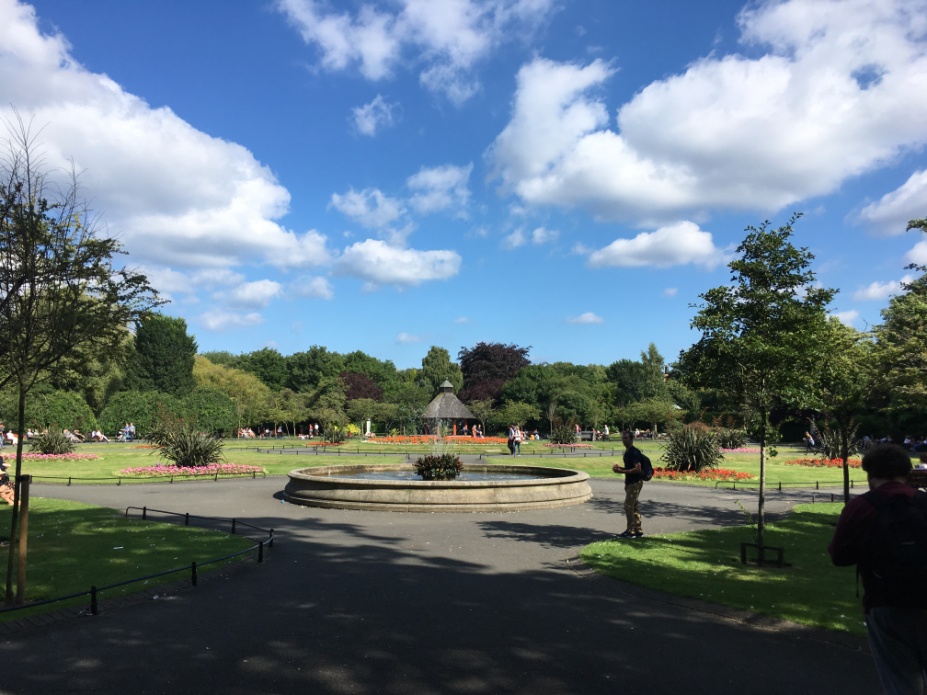 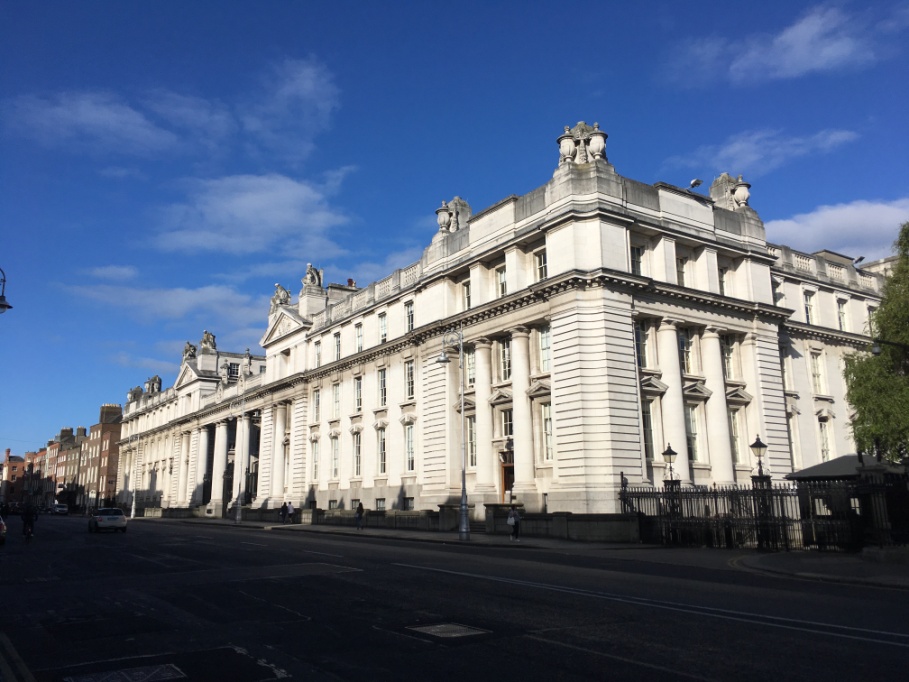 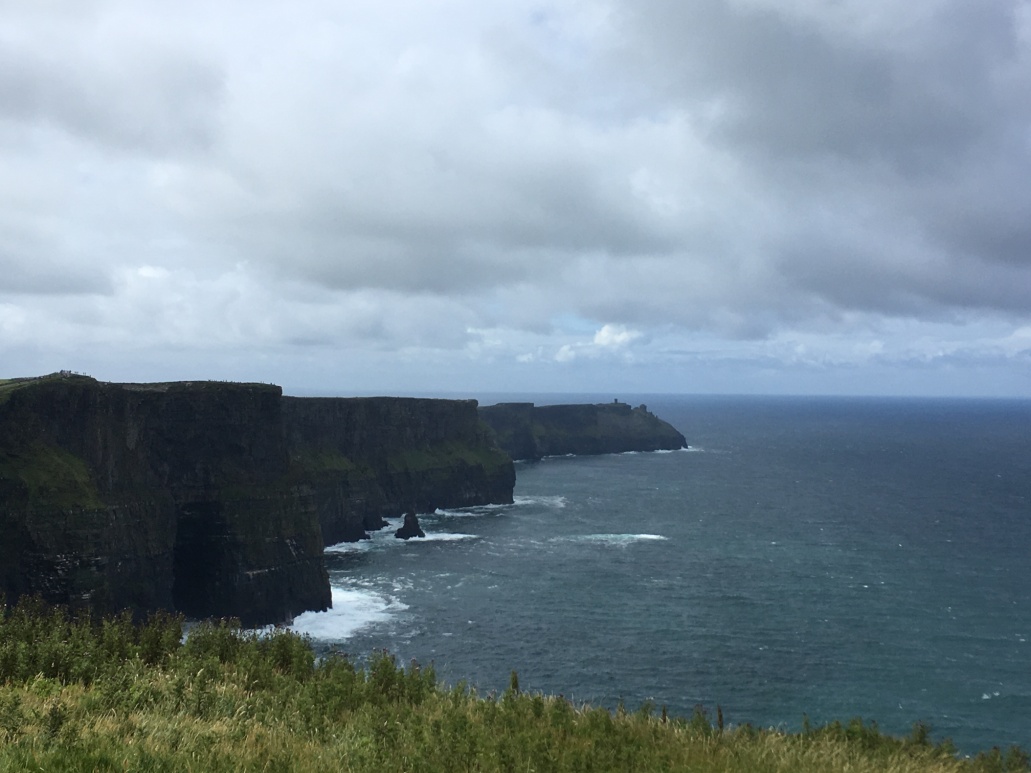 SZABADIDŐS TEVÉKENYSÉG
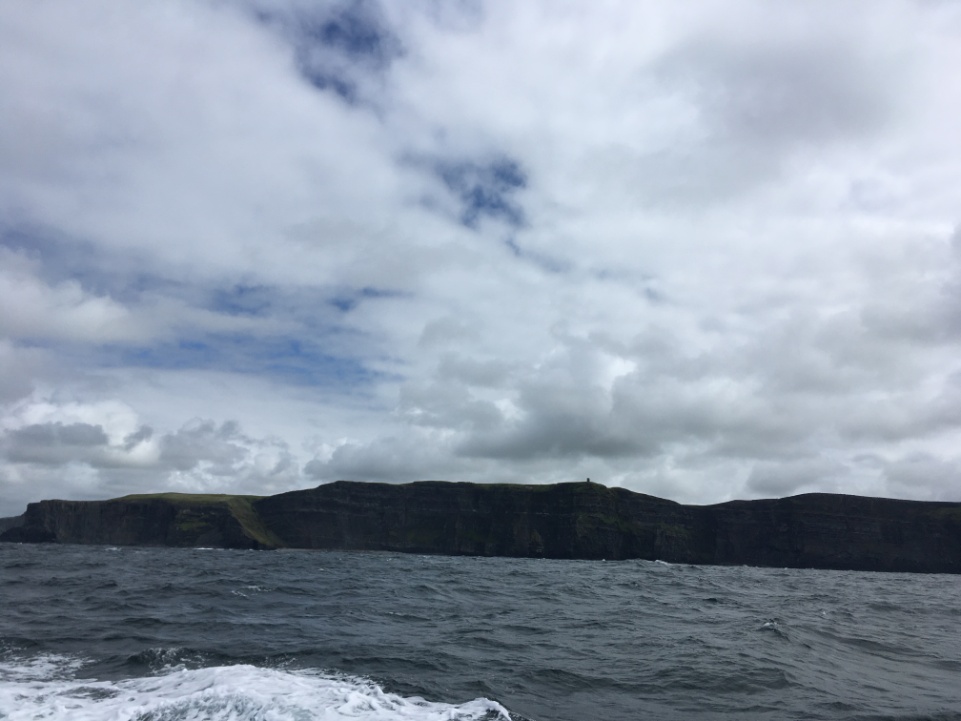 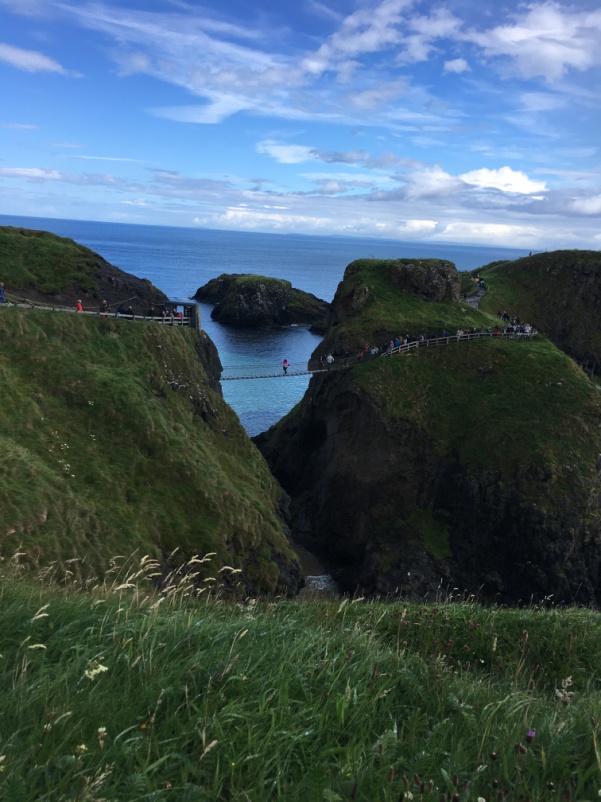 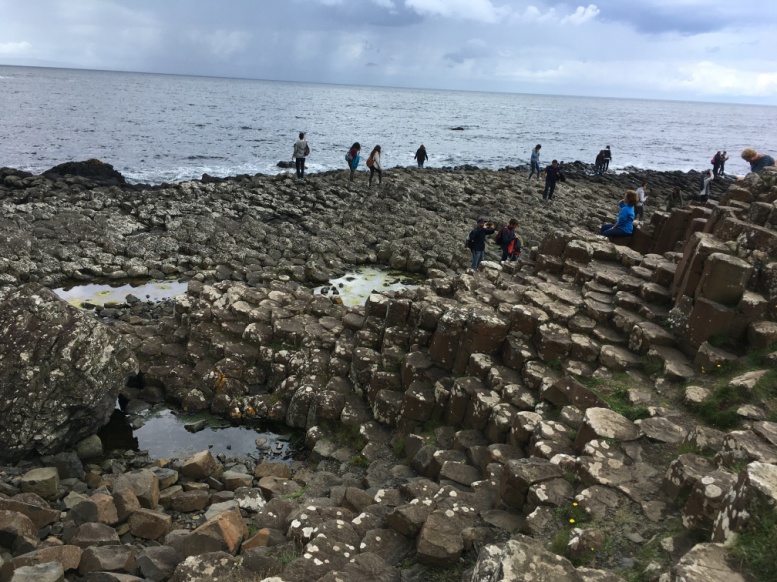 TAPASZTALATOK, ÉRDEKESSÉGEK
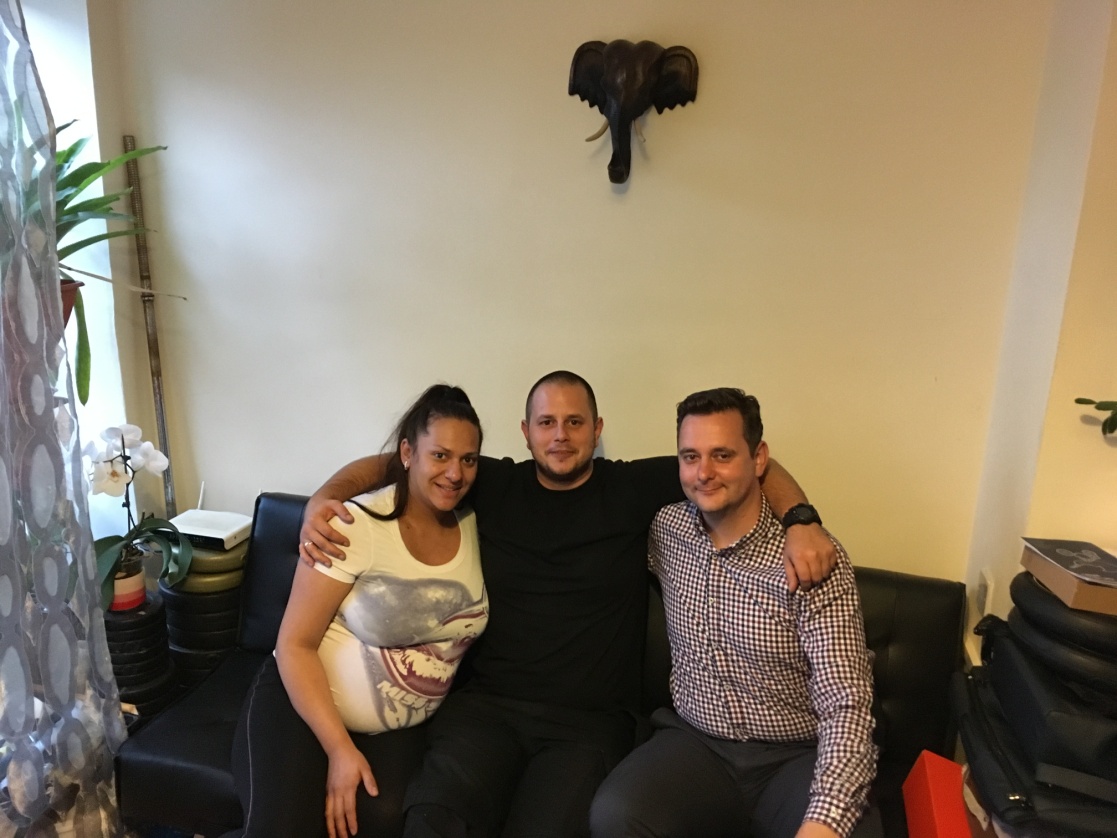 nagyon hasznos
Találkozás egy volt diákkal
„Trónok harca”
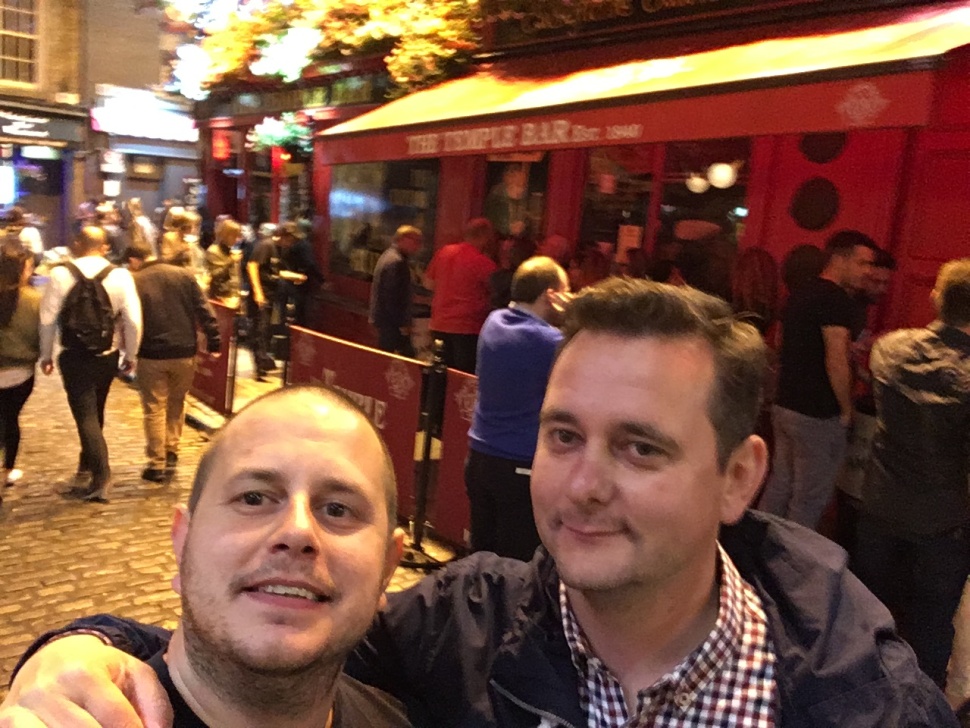